Рекомендации родителям по развитию речи в летний период
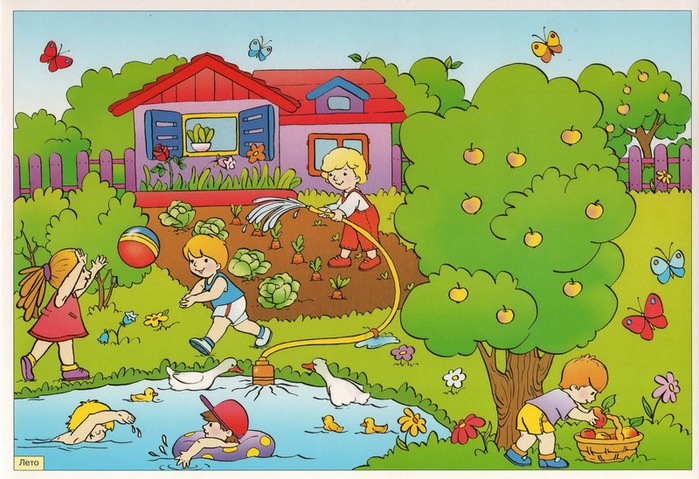 Следите за произношением детей.
Добивайтесь правильного произношения поставленных логопедом звуков.
Иначе звуки могут «потеряться», и необходимо будет начинать работу заново.
Исправляйте ошибки в произношении слов, особенно слов сложной слоговой структуры (например, «блатека» – библиотека, «валосипед» –велосипед).
Обогащайте словарный запас детей новыми словами.  Этому  способствуют:
летние путешествия
новые впечатления от поездок в отпуск, походов в лес, выездов на дачу
экскурсии в музеи
выходы в театр, в цирк
Закрепляйте в памяти детей отработанный  за год лексикон
Названия  месяцев, явлений природы (гроза, туман, ливень и т.д.)
Названия растений (ягод, цветочных растений, деревьев, овощей и фруктов)
Названия животных, диких или домашних
Продолжайте вместе с детьми
читать художественные произведения, сказки, детские журналы
пересказывайте короткие сказки, рассказы
 сочиняйте свои сказки, рассказы, опираясь на личный опыт ребенка
в вечернее время беседуйте  с ребенком об увиденном  и прожитом за день
Следите за грамматикой. Исправляйте ошибки:
в употреблении предлогов: В,ИЗ,НА,ПОД,К.(Например, «Шишка упала из ветки» – Шишка упала с ветки.)
в согласовании слов (например, «Я видел на ветке две птички» – Я видел на ветке двух птичек.) 
 неправильный порядок слов в предложении (например,«Дети играют в игры интересные». – Дети играют в интересные игры.)
Не забывайте о существовании  карандашей, пластилина, красок, ножниц
Помните, что рисование, лепка, аппликация развивают мелкую моторику рук.
А воздействие на мелкие мышцы рук влияет на развитие речи (исследования ученых!)
Выполнение всех этих рекомендаций – большой вклад в работу по формированию правильной и красивой речи, залог будущего успешного обучения, как в детском саду,  так и в школе.